System Wsparcia Informatycznego Usług Terenowej Administracji Miar ŚWITEŹ
Wnioskodawca: Minister Rozwoju i Technologii
Beneficjent: Główny Urząd Miar
Partnerzy: Brak
OKRES REALIZACJI PROJEKTU
CEL PROJEKTU
Zwiększenie dostępności i jakości usług świadczonych przez administrację miar, dzięki wdrożeniu i uruchomieniu nowoczesnej platformy elektronicznych usług publicznych.
Źródło finansowania: Budżet państwa: część 64, II oś POPC działanie 2.1
KOSZT REALIZACJI PROJEKTU
PRODUKTY PROJEKTU
PRODUKTY PROJEKTU – interoperacyjność
(widok kooperacji aplikacji)
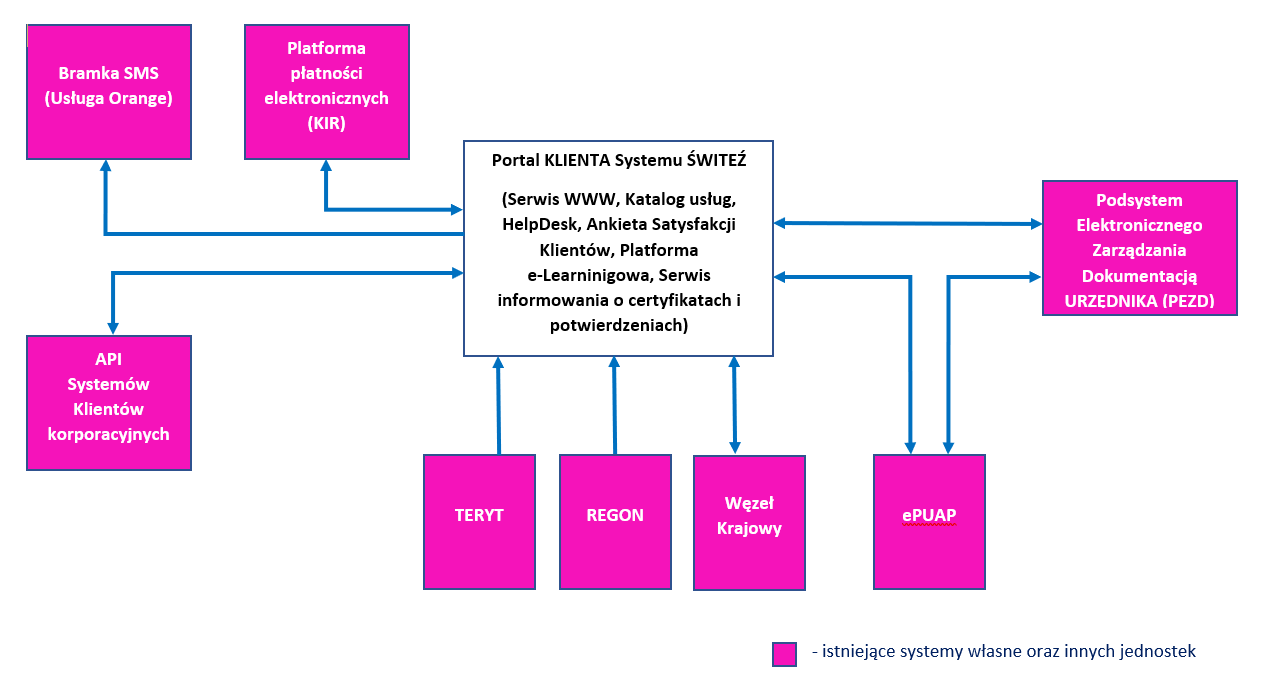 WSKAŹNIKI EFEKTYWNOŚCI PROJEKTU
WSKAŹNIKI EFEKTYWNOŚCI PROJEKTU cd.
TRWAŁOŚĆ PROJEKTU
Okres trwałości: 5 lat
Źródło finansowania utrzymania produktów projektu: budżet Głównego Urzędu Miar
Najważniejsze ryzyka:
Dziękuję za uwagę

dr Andrzej Kurkiewicz

Zapraszamy do odwiedzenia platformy ŚWITEŹ: switez.gum.gov.pl 
oraz do śledzenia naszych nowych inicjatyw: www.gum.gov.pl